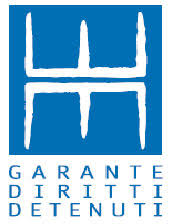 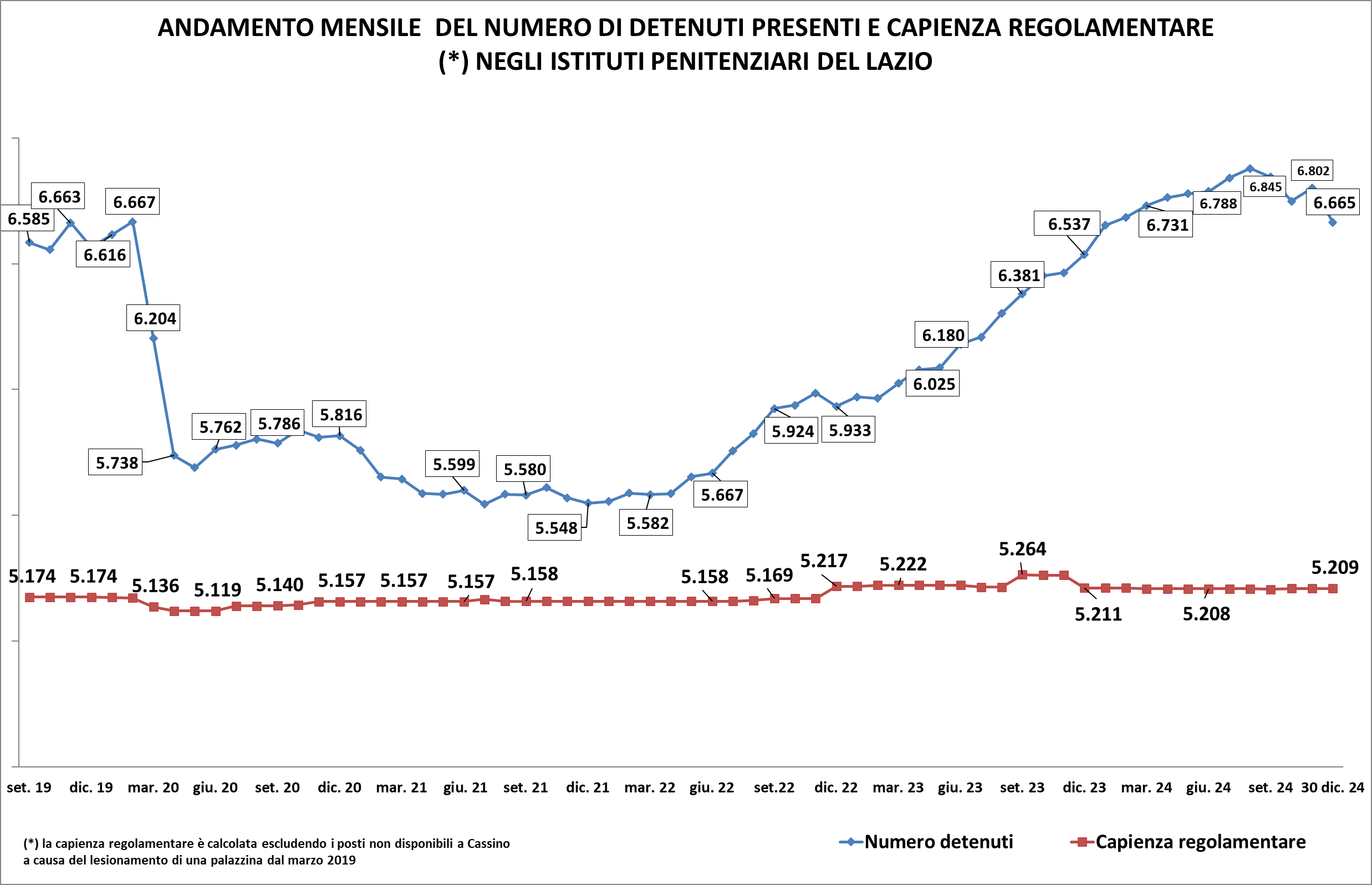 Fonte: elaborazioni di dati Dipartimento Amministrazione Penitenziaria (DAP)  e Garante Nazionale Diritti delle persone private della libertà (GNPL)
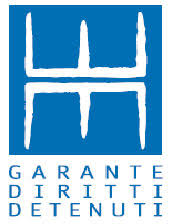 Numero di persone detenute negli Istituti penitenziari in Italia 
 Genn. 2021 Dic. 2024
Fonte: elaborazioni di dati DAP e GNPL
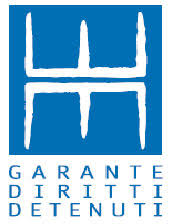 Numero di detenuti presenti, posti effettivamente disponibili e tassi di affollamento negli istituti penitenziari in Italia dal 31/12/2020 al 30/12/2024
Fonte: elaborazioni di dati DAP e GNPL
Variazioni regionali del numero di detenuti presenti tra il 30 novembre e il 31 dicembre 2024
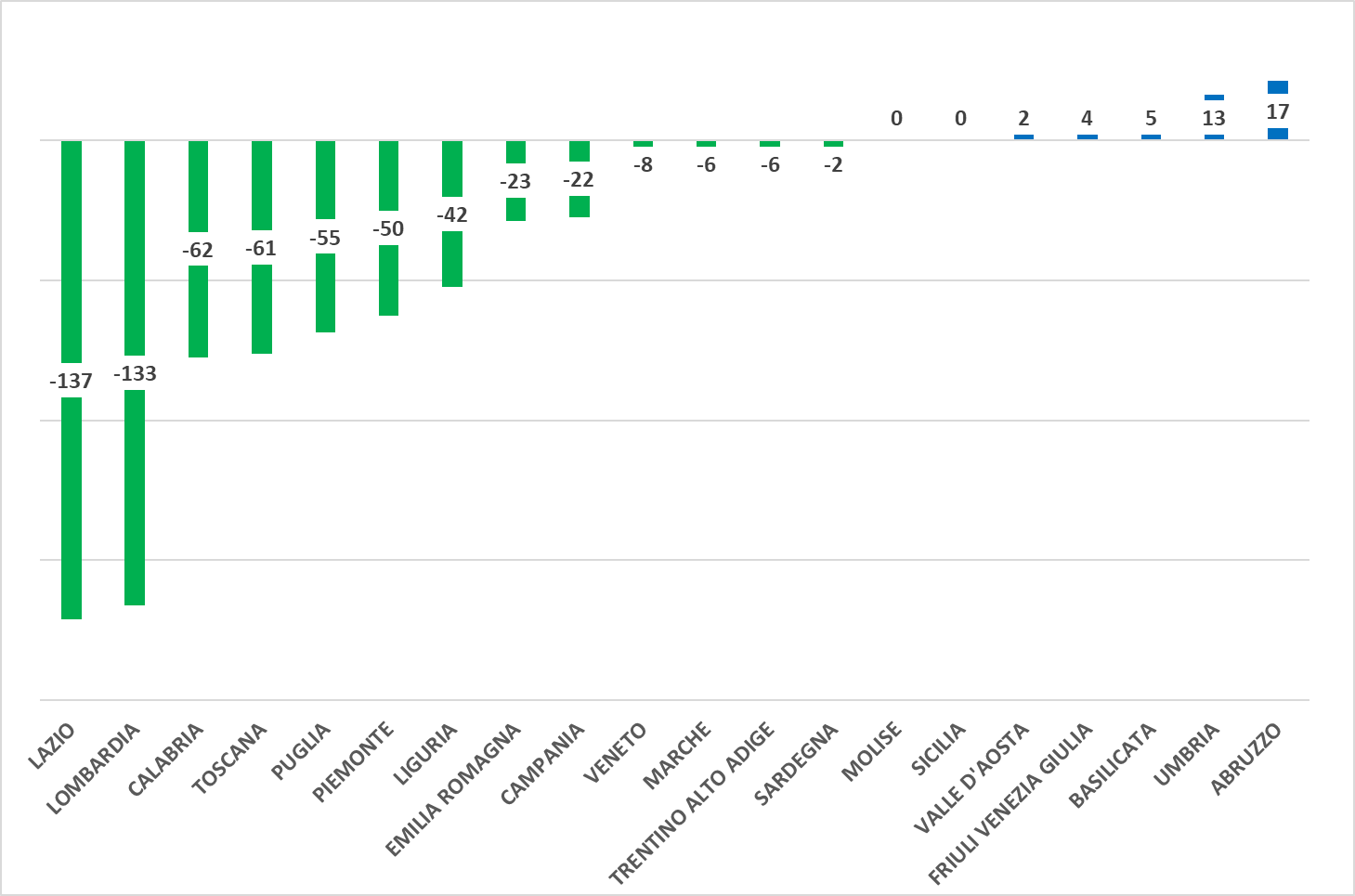 Fonte: elaborazioni di dati DAP
Tasso affollamento calcolato sul numero effettivo di posti disponibili(*) e numero di detenuti per regionenegli istituti penitenziari d’Italia al 31 dicembre 2024
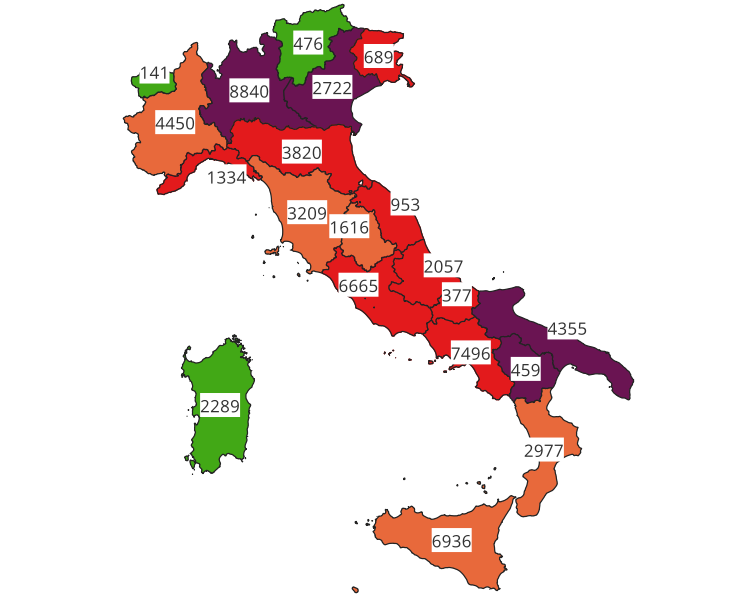 Tasso affollamento per Regione
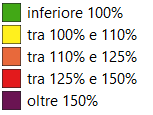 (*) i posti effettivamente disponibili degli istituti sono calcolati in base all’ultimo aggiornamento disponibile delle schede di trasparenza degli istituti consultabili sul sito del Ministero della Giustizia
Fonte: elaborazioni di dati DAP
Dettaglio dei detenuti presenti negli istituti penitenziari del Lazio al  31/12/2024
(*) i posti effettivamente disponibili degli istituti del Lazio sono calcolati in base all’ultimo aggiornamento disponibile delle schede di trasparenza degli istituti consultabili sul sito del Ministero della Giustizia
Fonte: elaborazioni di dati DAP
Tasso di affollamento negli istituti penitenziari del Lazio e in Italia calcolato sul totale dei posti effettivamente disponibili al 31 dicembre 2024
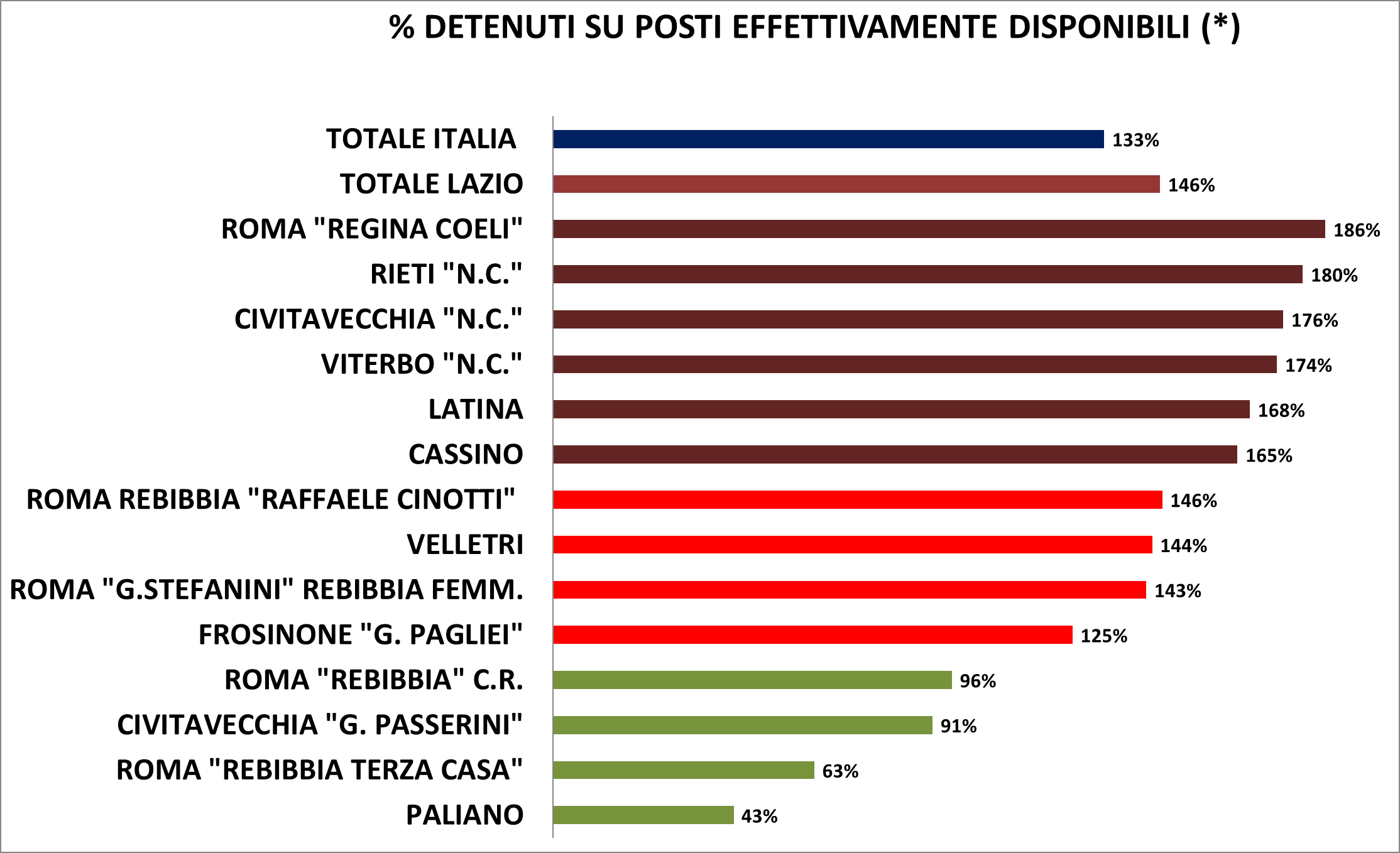 (*) i posti effettivamente disponibili degli istituti penitenziari in tutta Italia sono calcolati in base all’ultimo aggiornamento disponibile delle schede di trasparenza degli istituti consultabili sul sito del ministero della Giustizia
Fonte: elaborazioni di dati DAP
Primi venti istituti penitenziari in Italia per tasso di affollamento su posti effettivamente disponibili al 31 dicembre
Fonte: elaborazioni di dati DAP
Detenuti per Genere in Italia e nel Lazio al 31 dicembre 2024
Fonte: elaborazioni di dati DAP
Detenute madri con figli al seguito presenti negli Istituti penitenziari in Italia al 31 dicembre 2024
Fonte: elaborazioni di dati DAP
Detenuti per Nazionalità In Italia e nel Lazio al 31 dicembre 2024
Fonte: elaborazioni di dati DAP
Detenuti per posizione giuridica In Italia e nel Lazio al 31 dicembre 2024
Fonte: elaborazioni di dati DAP
Percentuali di detenuti in attesa di giudizio in Italia e nel Lazio
Fonte: elaborazioni di dati DAP